ΒΙΟΜΗΧΑΝΙΚΕΣ ΗΛΕΚΤΡΙΚΕΣ ΕΓΚΑΤΑΣΤΑΣΕΙΣ
ΥΠΟΛΟΓΙΣΜΟΣ ΔΙΑΤΟΜΗΣ ΚΑΛΩΔΙΩΝ
ΠΑΡΑΔΕΙΓΜΑΤΑ
11-03-2021 
    
ΔΙΔΑΣΚΩΝ: ΚΑΡΑΚΑΤΣΑΝΗΣ ΘΕΟΚΛΗΤΟΣ
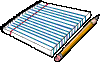 [Speaker Notes: Κάντε κλικ για να προσθέσετε σημειώσεις]
Δίνεται από πίνακες  ανάλογα με την διατομή, το είδος του κάθε καλωδίου και τον τρόπο εγκατάστασης  και  για  θερμοκρασία  25οC . 
Εξαρτάται από την θερμοκρασία και τον τρόπο εγκατάστασης των καλωδίων.
Ως τρόπος εγκατάστασης λογίζεται:
Η τοποθέτηση εντός σωλήνων ή όχι καθώς και το ποσοστό πληρότητας των σωλήνων
Η τοποθέτηση εντός του εδάφους ή στον αέρα
Η ομαδοποίηση των καλωδίων
2
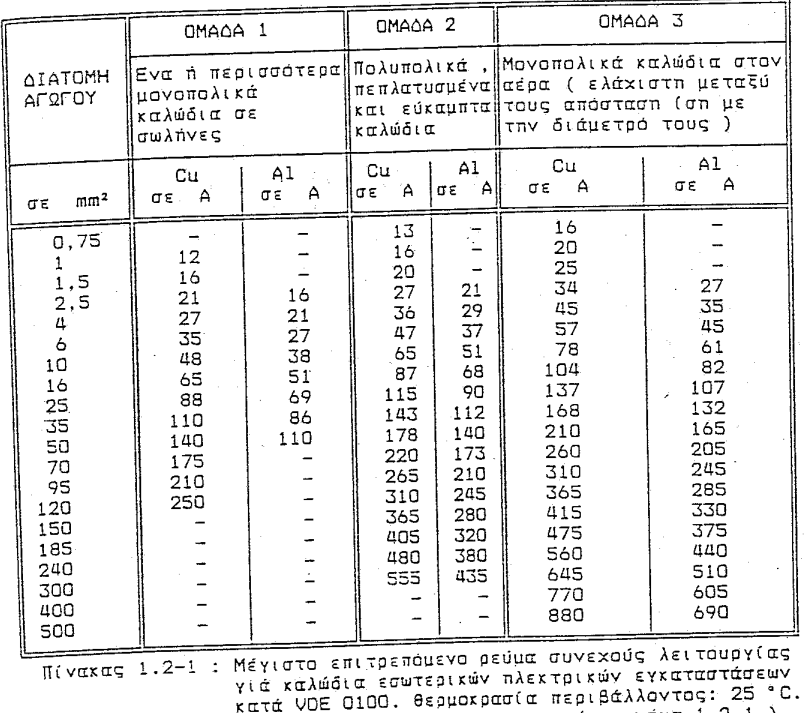 3
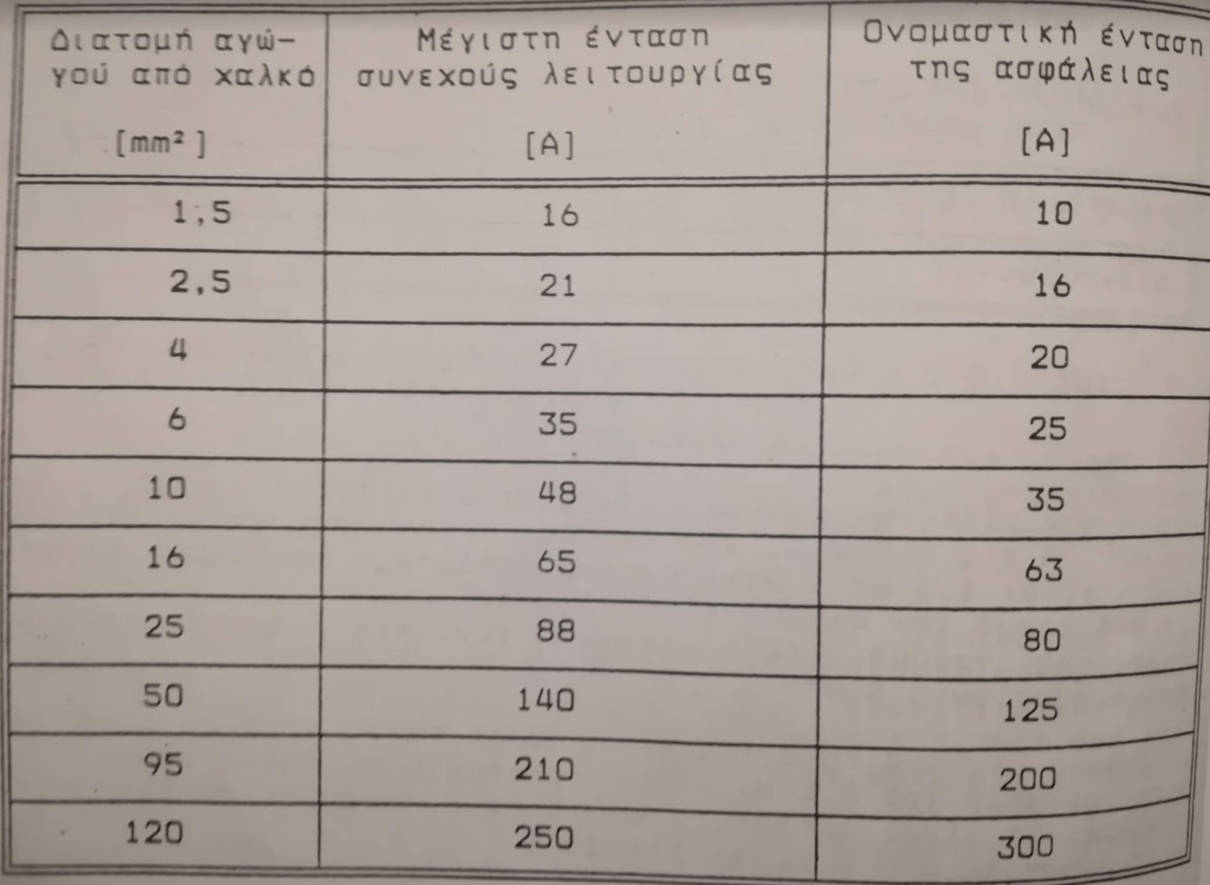 ΟΝΟΜΑΣΤΙΚΗΕΝΤΑΣΗΑΣΦΑΛΕΙΩΝ
Φωτισμός
Κίνηση
Θερμοσίφωνας
Κουζίνα
Παροχή
4
5
6
ΚΙΝΗΤΗΡΕΣ
ΠΡΟΣΕΓΓΙΣΤΙΚΕΣ ΤΙΜΕΣ ΕΝΤΑΣΗΣ ΟΙΚΙΑΚΩΝ ΦΟΡΤΙΩΝ
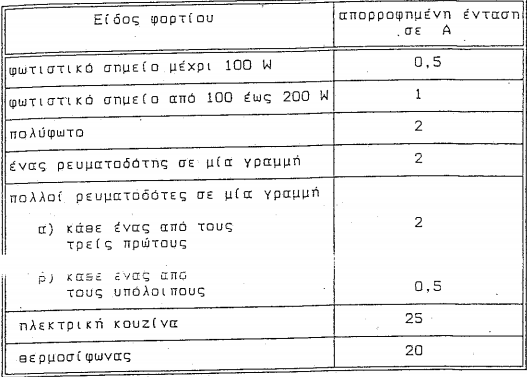 8
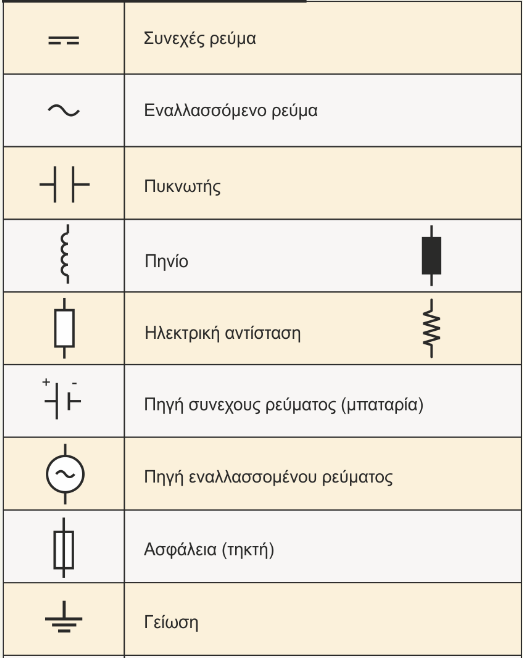 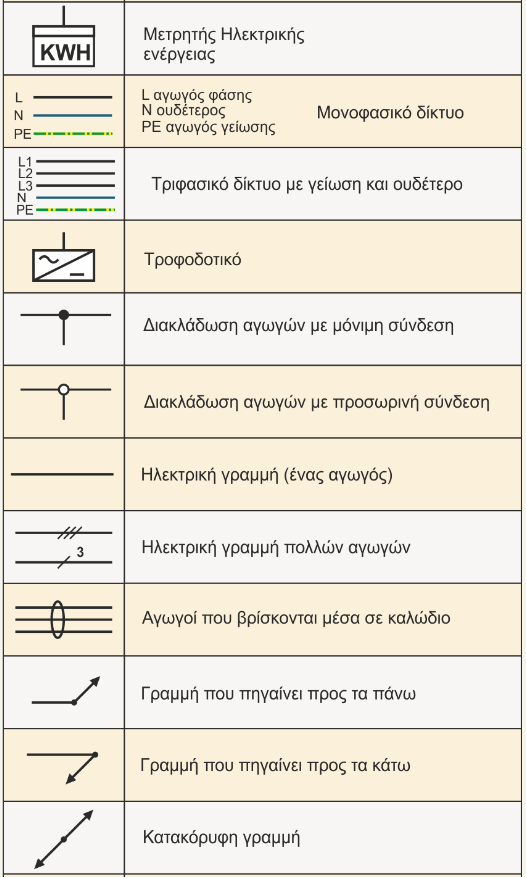 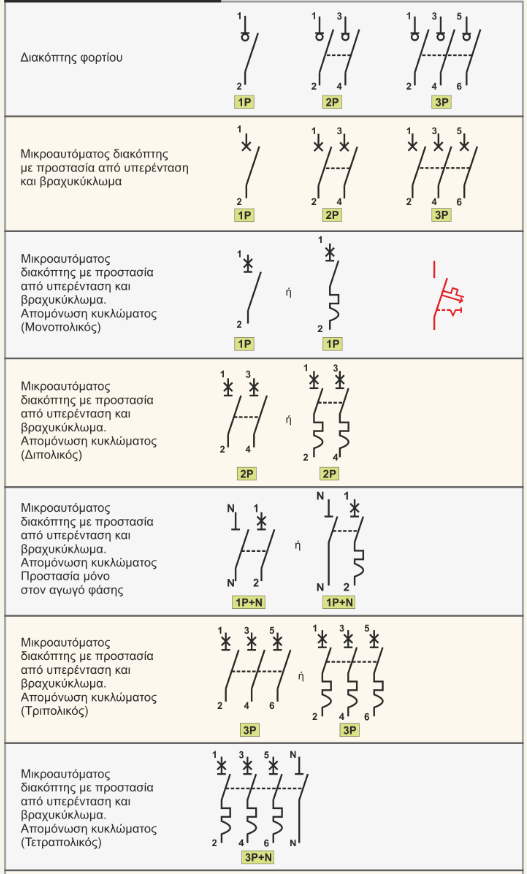 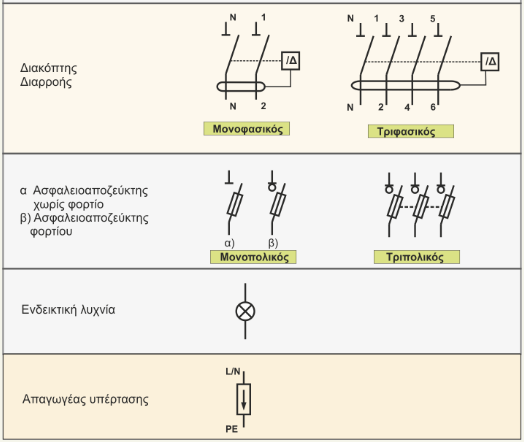 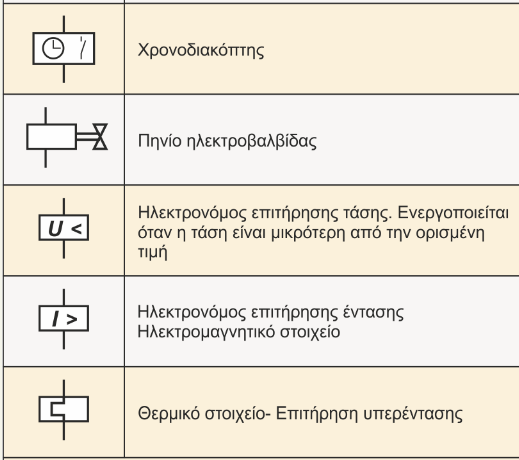 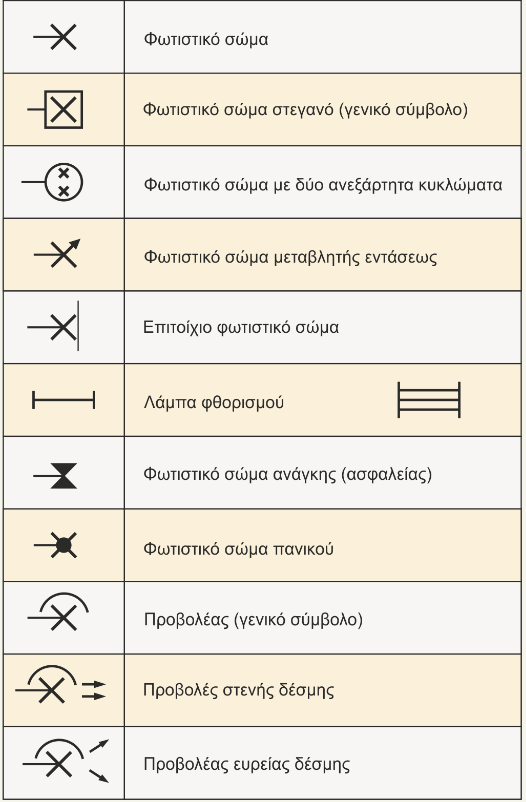 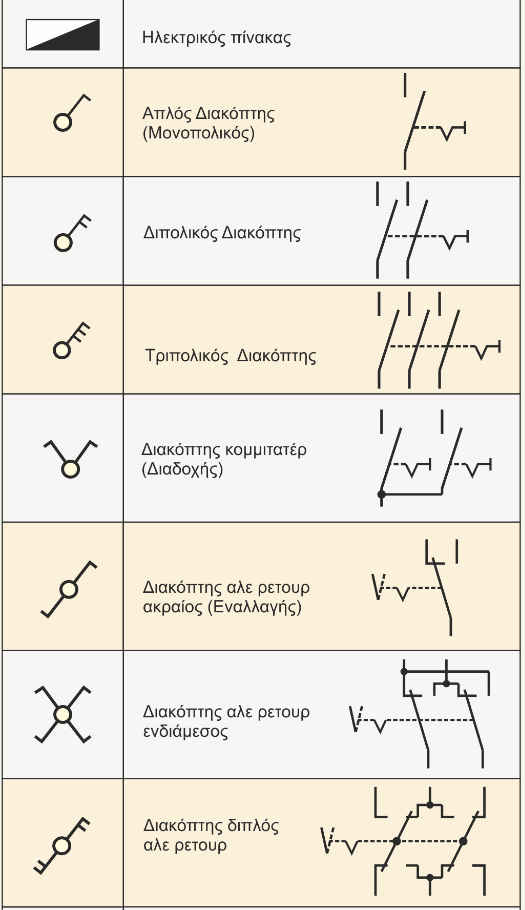 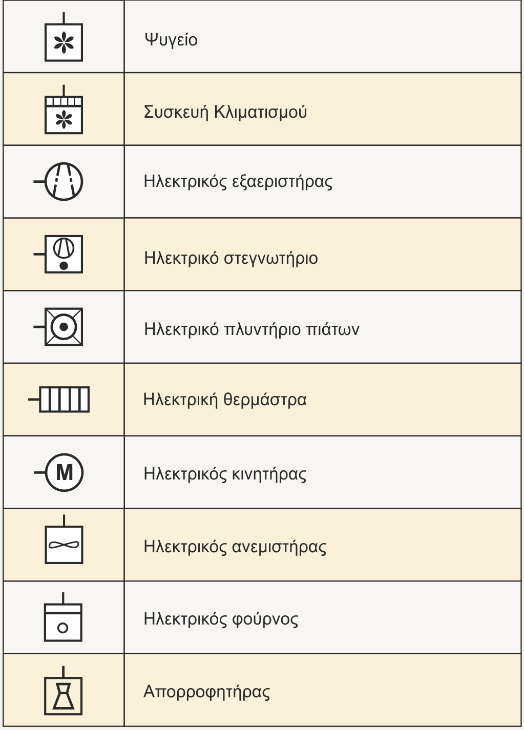 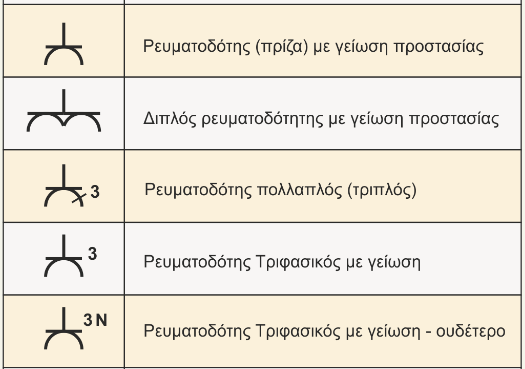 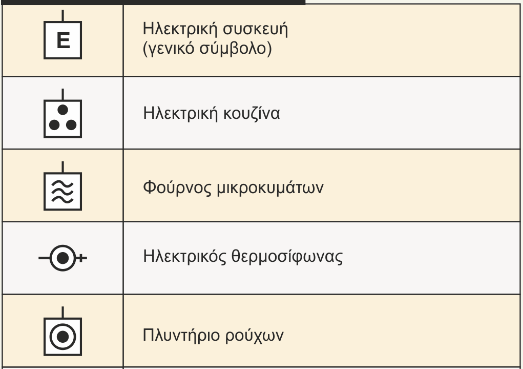 ΠΑΡΑΔΕΙΓΜΑ ΥΠΟΛΟΓΙΣΜΟΥ
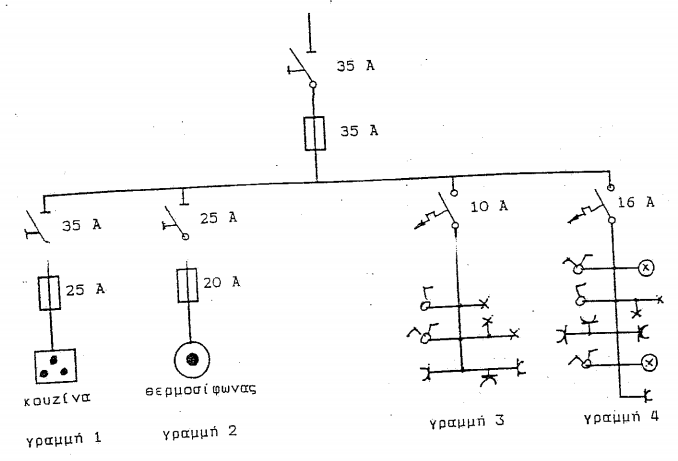 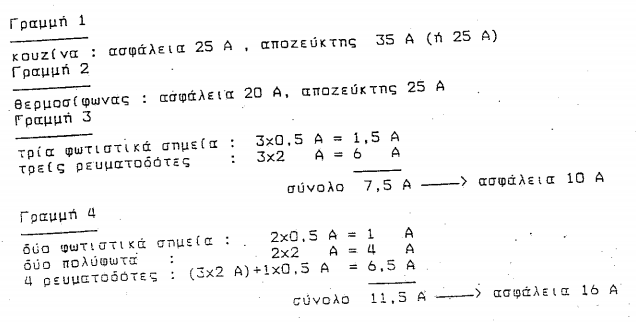 ΝΥM 3Χ10mm2
ΝΥM 3Χ4mm2
ΝΥM 3Χ6mm2
ΝΥΑ 3Χ1,5mm2/Φ16mm
ΝΥΑ 3Χ2,5mm2/Φ23mm
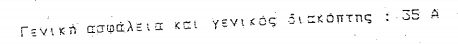 13
ΕΣΩΤΕΡΙΚΗ  ΔΙΑΜΕΤΡΟΣ  ΣΩΛΗΝΑ  ΑΓΩΓΩΝ  ΝΥΑ
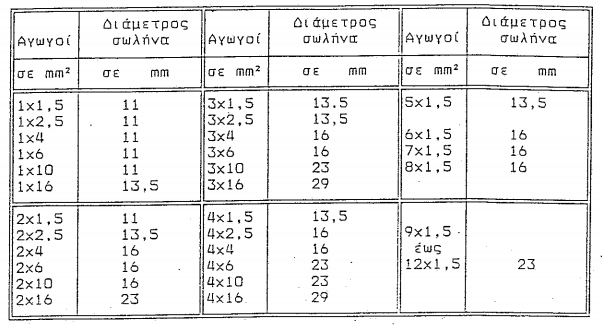 14
ΣΥΝΤΕΛΕΣΤΗΣ ΕΤΕΡΟΧΡΟΝΙΣΜΟΥΣΥΝΤΕΛΕΣΤΗΣ ΤΑΥΤΟΧΡΟΝΙΣΜΟΥ
Ο συντελεστής ετεροχρονισμού μιας ομάδας  φορτίων είναι ο λόγος του αθροίσματος της αιχμής όλων των φορτίων προς την αιχμή της ομάδας φορτίων. 
    Ο ΣΕ αυξάνεται με το πλήθος των φορτίων.


Ο συντελεστής ταυτοχρονισμού είναι ο αντίστροφος του συντελεστή ετεροχρονισμού και είναι μικρότερος της μονάδας, ενώ μειώνεται με το πλήθος των φορτίων
15
ΥΠΟΛΟΓΙΣΜΟΣ ΤΡΙΦΑΣΙΚΗΣ ΕΓΚΑΤΑΣΤΑΣΗΣ
(NYA3x1,5mm2 ) H05V-U3x1,5mm2
(NYA3x2,5mm2 ) H05V-U3x2,5mm2
(NYY3x2,5mm2 ) J1VV-U3x2,5mm2
(NYA3x2,5mm2 ) H05V-U3x2,5mm2
(NYM3x4mm2 )   H05VV-U3x4mm2
(NYM3x6mm2 )   H05VV-U3x6mm2
(NYM5x10mm2 )   H05VV-U5x10mm2
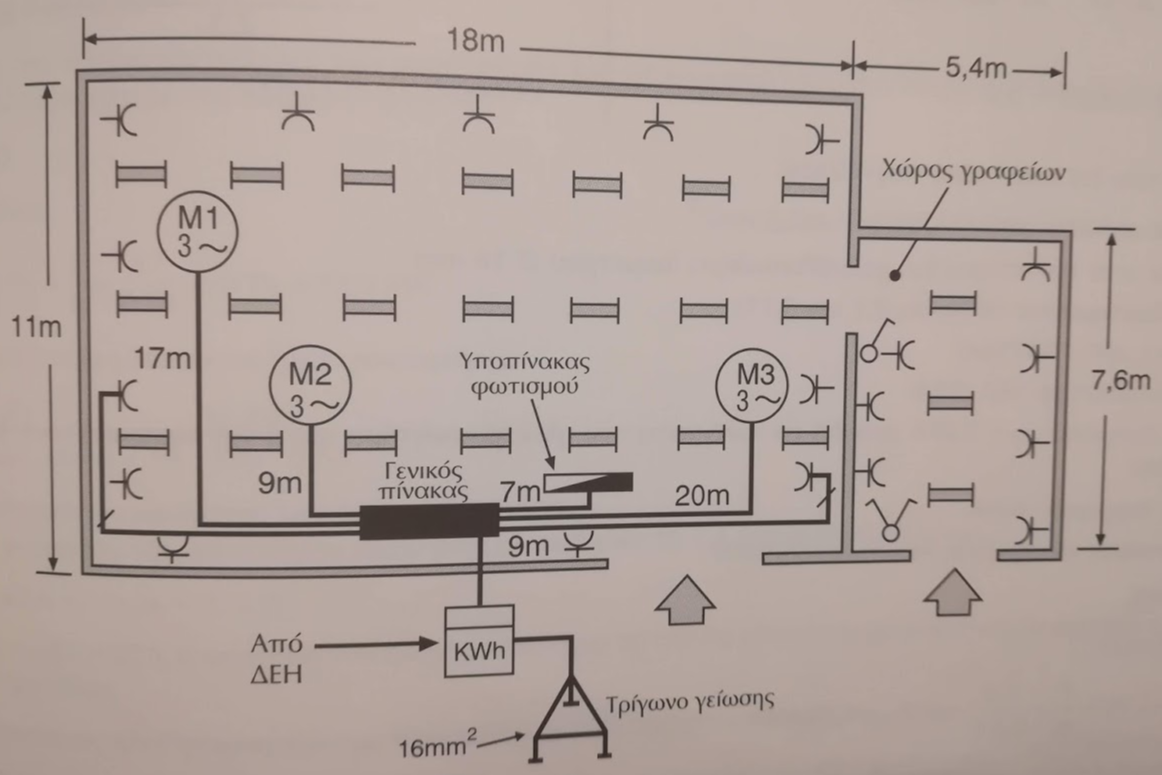 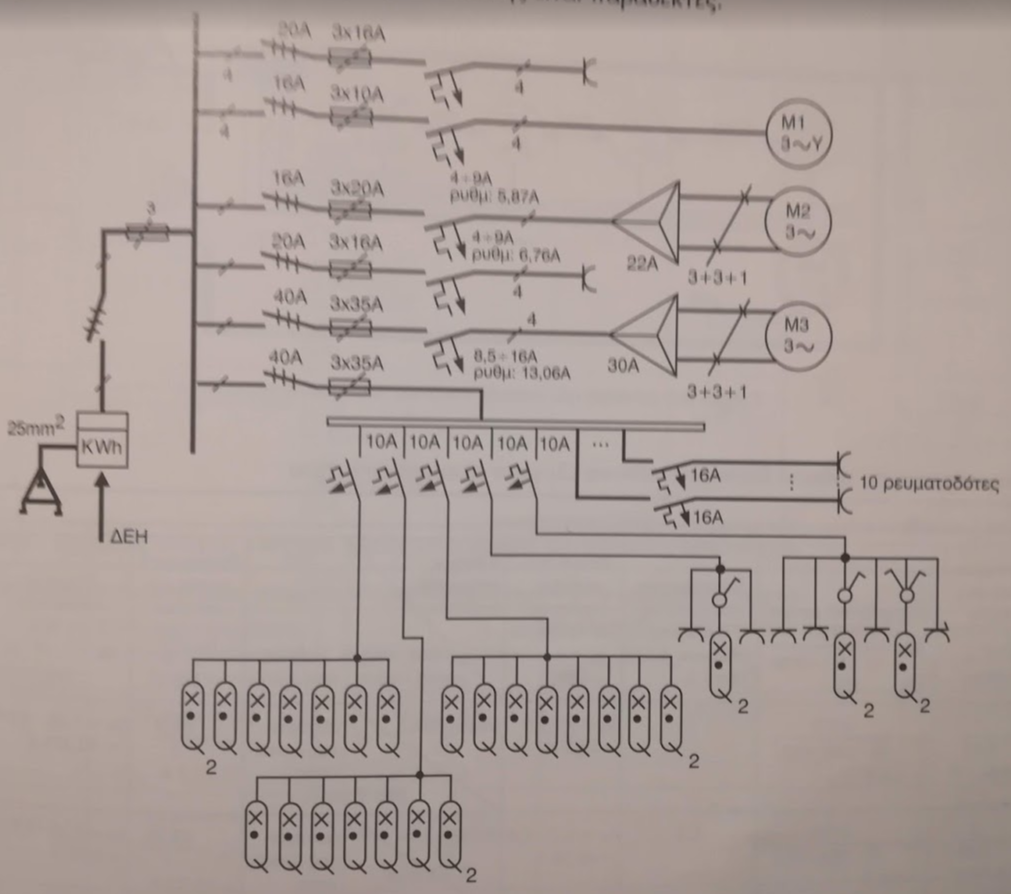 Ηλεκτρικός θερμοσίφωνας 180lit, 230/400V, θέλουμε να ανεβάζει την θερμοκρασία του νερού από 10οC σε 80οC σε μία ώρα. Θεωρούμε βαθμό απόδοσης n=84% και θερμοκρασία περιβάλλοντος  θ=35οC.
Να υπολογιστεί το καλώδιο τροφοδοσίας του, η ασφάλεια της γραμμής και η αντίσταση που θα χρησιμοποιηθεί.
ΝΥΜ5x6mm2
Iον= 3x25A
R=9,10Ω   6kW
19
ΣΧΗΜΑΤΙΚΗ ΔΙΑΤΑΞΗ ΤΡΟΦΟΔΟΣΙΑΣΣΕ ΕΓΚΑΤΑΣΤΑΣΗ ΜΗΧΑΝΗΜΑΤΟΣ
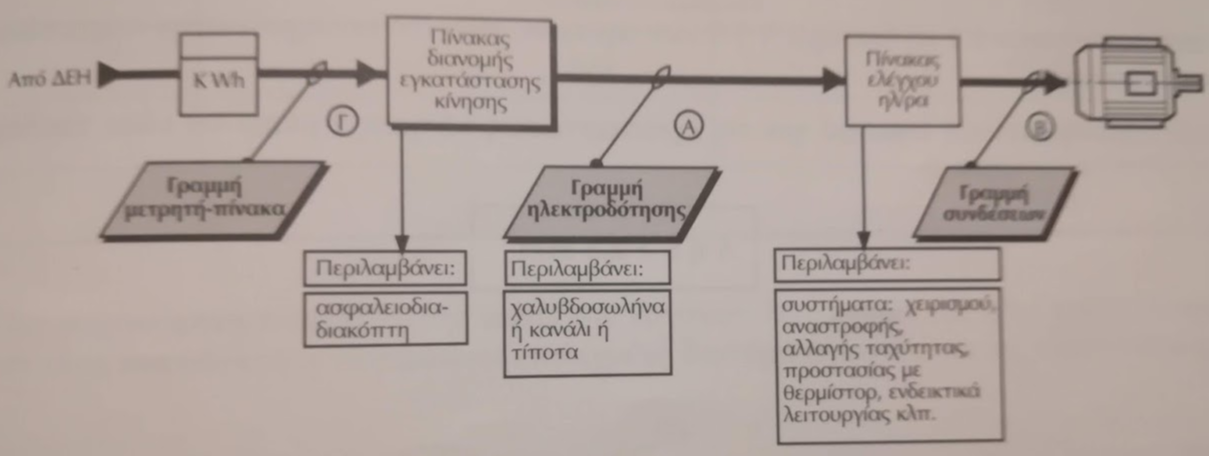 20
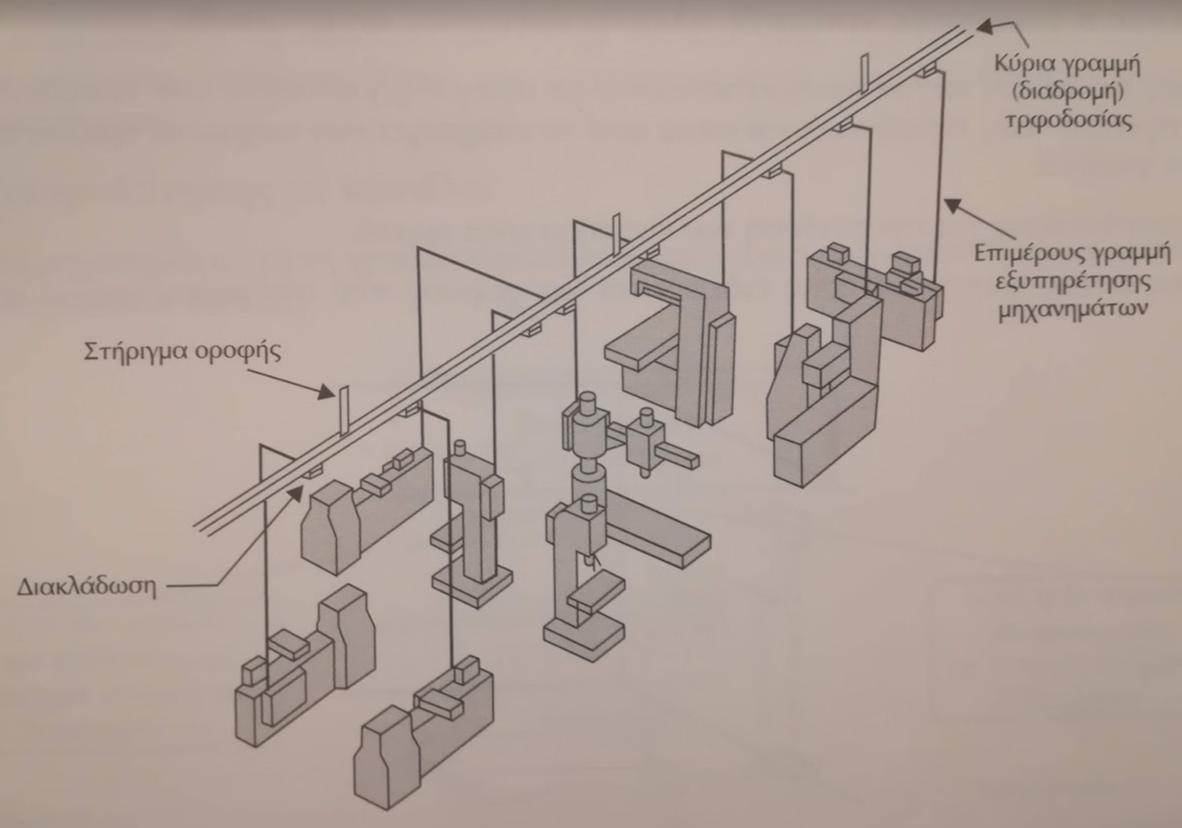 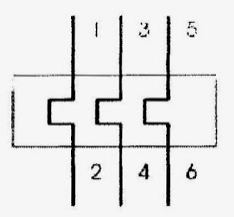 ΘΕΡΜΙΚΟ
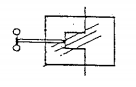 Μηχανικά 
με διμεταλλικά ελάσματα
Ηλεκτρονικά
Ρύθμιση θερμικού
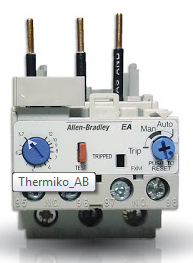 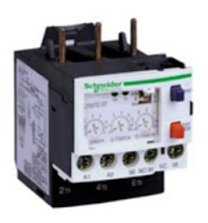 Τρία διμεταλλικά ελάσματα
Σύστημα ρύθμισης ρεύματος
Σύστημα επαναφοράς (Reset)
Σύστημα δοκιμής   (Test)
Παρέχει: θερμική προστασία, προστασία από επαναλαμβανόμενες εκκινήσεις, προστασία από έλλειψη φάσης, από πτώση τάσεως και από διαρροή ρεύματος.
22
Τριφασικός επαγωγικός κινητήρας ισχύος 25Hp, 400V, 50 Hz, συνδεσμολογίας τριγώνου, έχει βαθμό απόδοσης n = 80%  και  συντελεστή  ισχύος  cosφ = 0,75.α)  Να  βρεθεί το ρεύμα κανονικής λειτουργίας του κινητήρα  και  να  επιλεγεί  η  διατομή του καλωδίου τροφοδοσίας, η ασφάλεια  ανά  φάση  και  η ρύθμιση του θερμικού του για  την εγκατάσταση του  σε  θερμοκρασία  περιβάλλοντος  40οC .
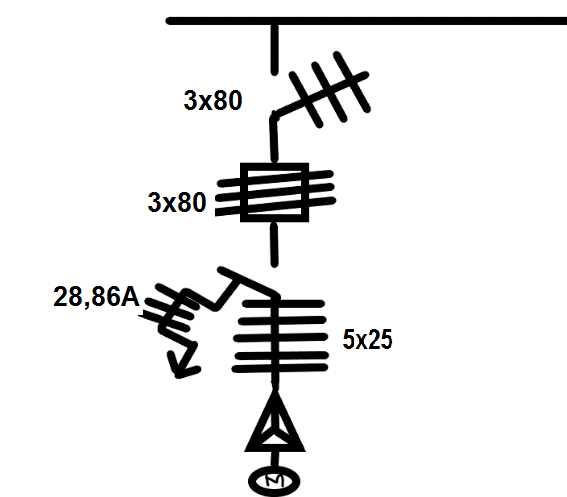 25,6A
23
ΔΙΑΚΟΠΤΗΣ ΑΣΤΕΡΑ–ΤΡΙΓΩΝΟΥ  Υ-Δ
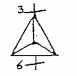 Χρησιμοποιείται για την εκκίνηση των ασύγχρονων τριφασικών κινητήρων βραχυκυκλωμένου δρομέα με σκοπό τον περιορισμό του ρεύματος εκκίνησης.
Χειροκίνητος
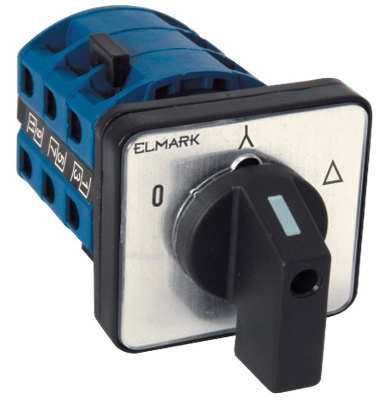 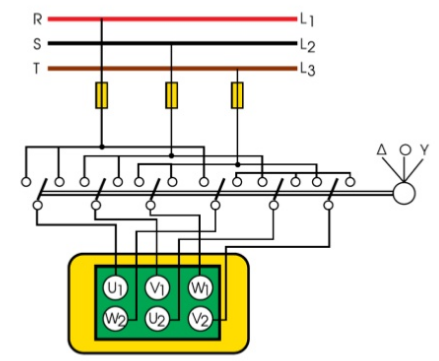 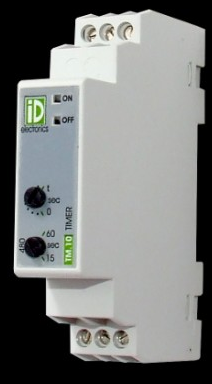 Αυτόματος με ρύθμιση του χρόνου
    μεταγωγής των τυλιγμάτων
24
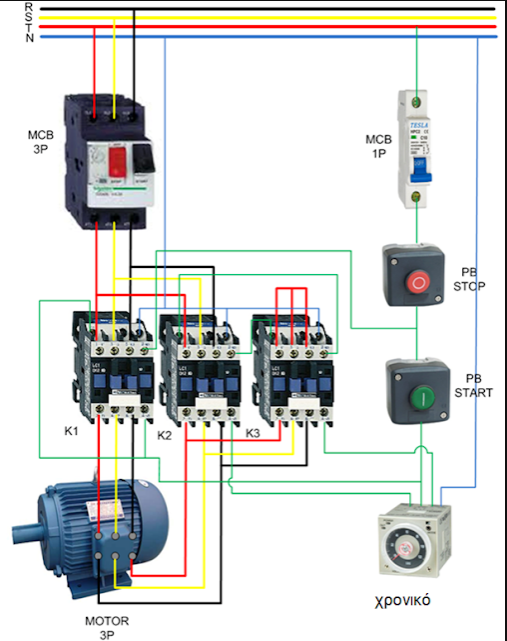 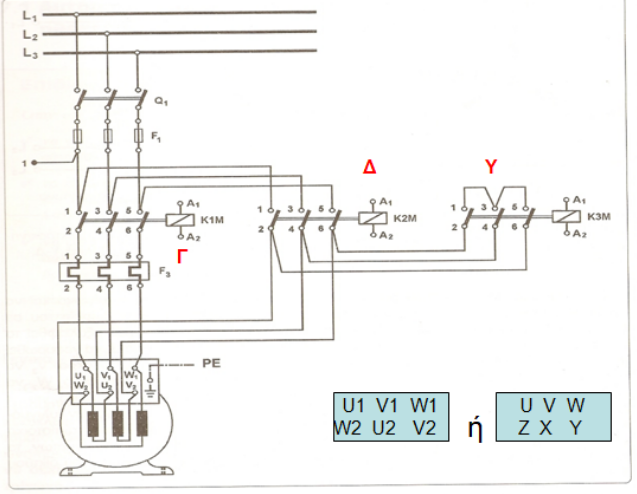 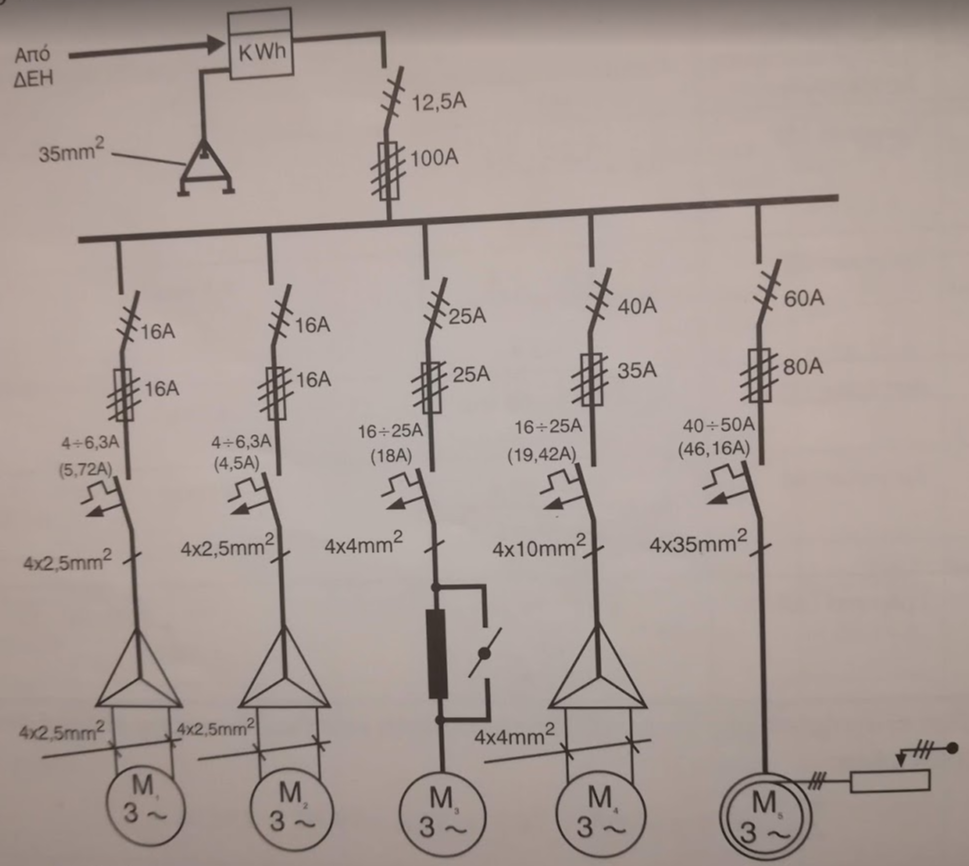